TOWS-WG 18th Session
Joint Task Team Meeting
 20 February 2024
Exercise Pacific Wave 24
NISHIMAE Yuji
TTTWO Chair
PacWave Exercises Task Team
Members (PacWave24)
Chile, China, Colombia, Fiji, France-French Polynesia, France-New Caledonia, Guatemala, Indonesia, Japan, Republic of Korea, New Zealand, Panama, Solomon Islands, Tonga, USA (ITIC and PTWC), and Vanuatu 

Co-Chairs 
Margarita Martinez – Chile
Laitia Fifita – Tonga
4 meetings
Also, Regional Exercises organized by Regional Working Groups  
Tsunami Warning and Mitigation System in the South China Sea Region
Tsunami Warning and Mitigation System on the Central American Pacific Coast
Tsunami Warning and Mitigation System in the Southeast Pacific Region
Pacific Island Countries and Territories
IOC Circular Letter No 2999 and the Exercise Manual (IOC Technical Series, 191)
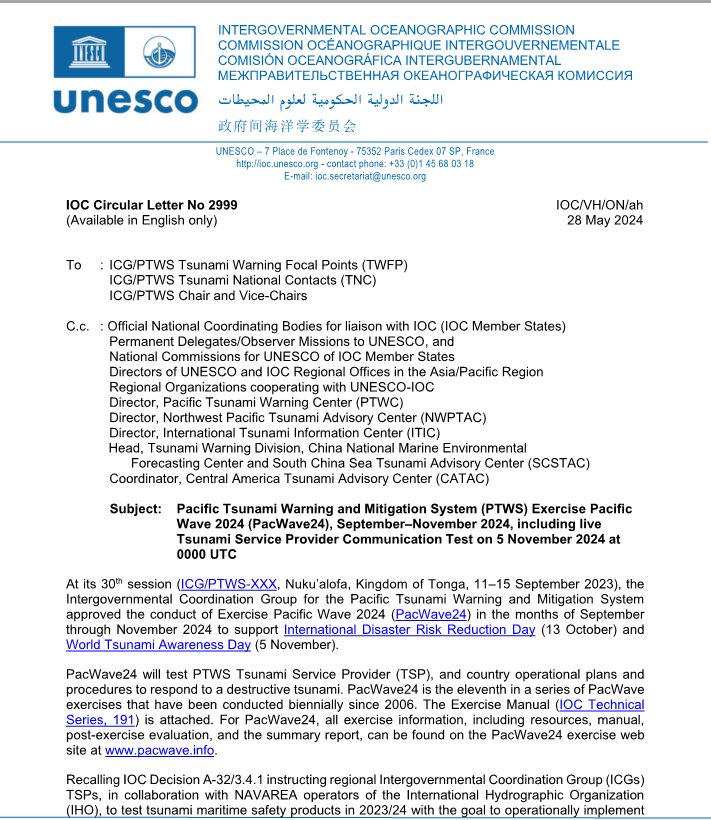 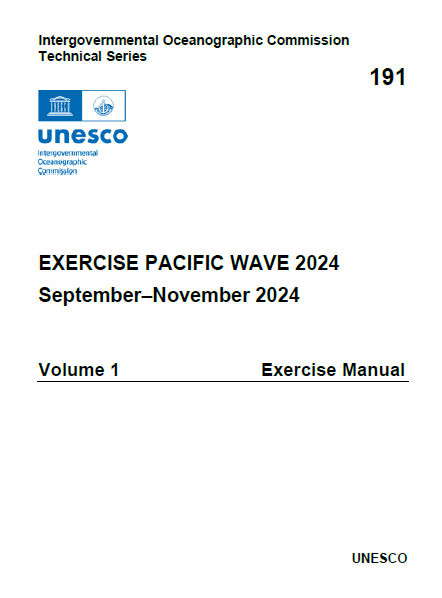 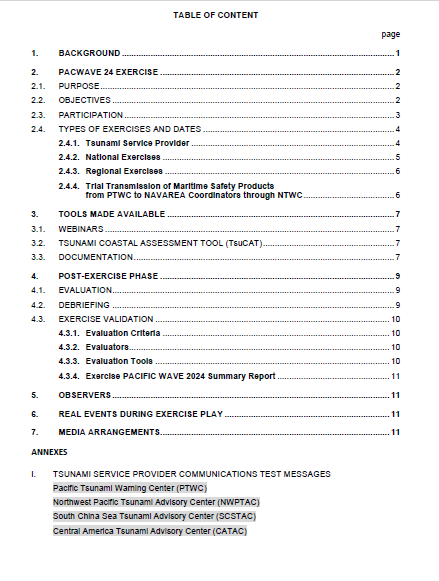 Exercise Aim and Objectives (1)
PacWave24 will test PTWS Tsunami Service Provider (TSP), and country operational plans and procedures to respond to a destructive tsunami. PacWave24 is the eleventh in a series of PacWave exercises that have been conducted biennially since 2006.

Steering Committee decided to provide special tsunami maritime safety products to NAVAREA coordinators through the NTWC from the PTWC, and further decided to conduct a trial dissemination of the dummy message from the PTWC to the NAVAREA coordinators through the NTWCs as part of Exercise Pacific Wave 2024.
Exercise Aim and Objectives (2)
PTWS Member States should choose to participate in all applicable modes of exercise outlined below:

(i) One Live Communication Test from the PTWS TSPs to PTWS Member States on 5 of November 2024 at 0000UTC.

(ii) One NAVAREA Live Communication Test from PTWC to the NAVAREA Coordinators referred above through concerned NTWCs, or in the absence of an NTWC, upon request to the PTWS Technical Secretary, directly to the NAVAREA Coordinator, on 5 of November 2024 at 0100 UTC.

(iii) A national exercise from September to November 2024; and/or

(iv) A regional exercise involving neighbouring Member States within a region, such as within the PTWS Regional Working Groups where applicable, with a common scenario.
ICG/PTWS Steering Committee September 2024
Timeline Milestones 
(IOC Circular Letter No 2999)
Timeline Milestones (1)
.
Timeline Milestones (2)
ICG/PTWS WG3 Task Team on Tsunami Ready July 2024
PacWave24 Post-Exercise 
evaluation form
Exercise evaluation forms
Comm test and NAVAREA 2024 Post-Exercise Evaluation Form 

National/Regional Communication and Cooperation Post-Exercise Evaluation Form